¯^vMZg
wkÿK cwiwPwZ
wgVzb Kzgvi myi
mnKvix wkÿK (weÁvb)
`ËMvZx `vgyLvjx gva¨wgK we`¨vjq
AfqbMi, h‡kvi
‡gvevt 01913918901
Bb‡W· bs t 1148271
B †gBj t mithun65@ymail.com
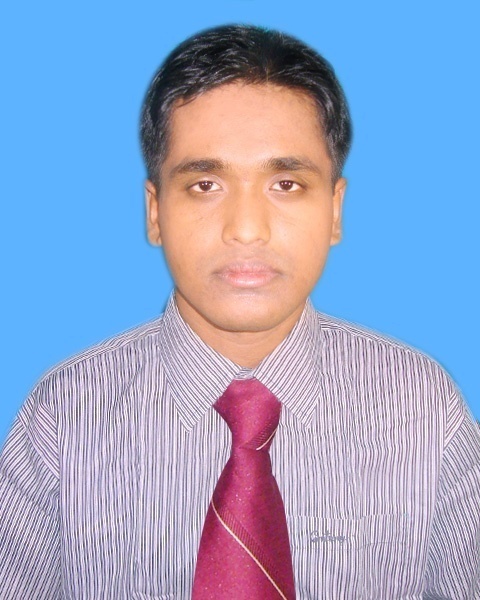 ‡kÖYx beg-`kgG·‡i14Zg Aa¨vqRxeb euvPv‡Z weÁvb
wkLbdj
# G·-‡i iwkœ wK Zv ej‡Z cvi‡e|
# G·-‡i iwkœ †Kvb Kv‡R e¨eüZ nq Zv ej‡Z cvi‡e|
# G·-‡i I mvaviY Av‡jvi cv_©K¨ Ki‡Z cvi‡e|
# G·-‡i wUD‡ei Kvh©c×wZ eY©bv Ki‡Z cvi‡e|
G·‡i wUD‡ei Qwe
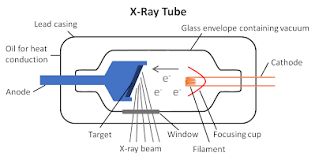 G·‡i wUD‡ei Qwe
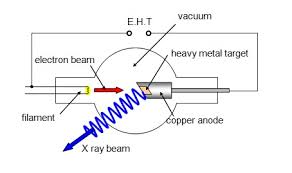 G·‡i wUD‡ei Qwe
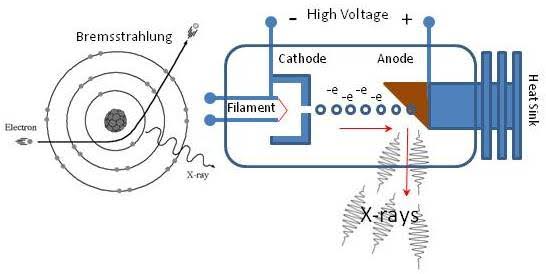 G·‡i wUD‡ei Qwe
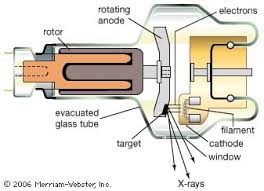 G·‡i h‡š¿i Qwe
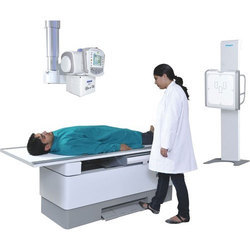 G·‡i ‡_‡K ‡b‡MwUf †cø‡U cÖvß Qwe
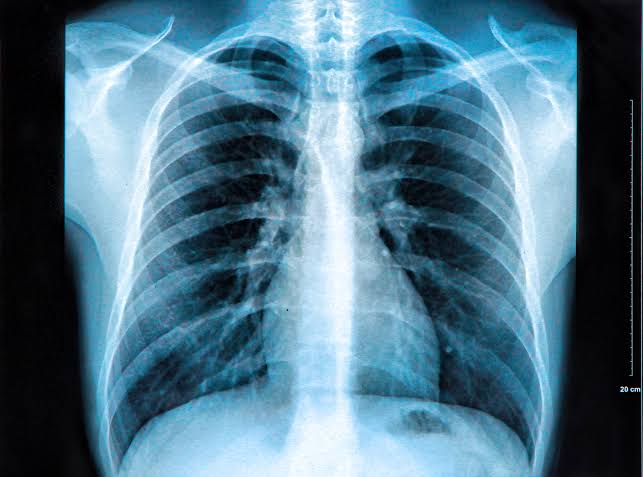 G·‡i ‡_‡K ‡b‡MwUf †cø‡U cÖvß Qwe
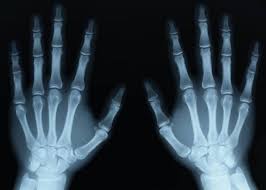 G·‡i ‡_‡K ‡b‡MwUf †cø‡U cÖvß Qwe
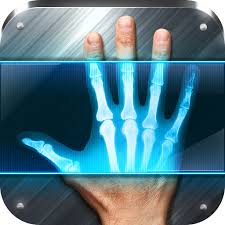 # G·-‡i wK?
1885 mv‡j Dnj‡n‡jvg i›U‡Rb D”P kw³m¤úbœ GK ai‡bi iwkœ Avwe®‹vi K‡ib †hwU kix‡ii gvsm‡cwk †f` K‡i d‡UvMÖvwdK †cø‡U Qwe Zzj‡Z cv‡i| GB iwkœi cÖK…wZ ZLb Rvbv wQj bv e‡j Gi bvg †`Iqv n‡q‡Q G·-‡i|
G·-‡i
# G·-‡i n‡”Q Av‡jvi gZB we`y¨r ‡PŠ¤^Kxq Zi½, Gi Zi½‰`N©¨ `„k¨gvb Av‡jv †_‡K K‡qK nvRvi ¸b †QvU|
# Zi½‰`N©¨ †QvU ZvB Avgiv Lvwj †Pv‡L G·-‡i †`L‡Z cvB bv| Gi kw³ mvaviY Av‡jv †_‡K K‡qK nvRvi ¸b ‡ewk|
G·-‡i ˆZwi I Kvh©µg
# GKwU Kuv‡Pi †Mvj‡Ki `yB cv‡k¦© `ywU B‡jK‡UªvW _v‡K GKwU K¨v‡_vW I Ab¨wU A¨v‡bvW| K¨v‡_vW (-) (Uvs‡÷‡bi) wfZi w`‡q we`y¨r cÖevn K‡i DËß Kiv nq| Zv‡ci Kvi‡b B‡jKUªb gy³ nq Ges A¨v‡bv‡W abvZœK (+) †fv‡ë‡Ri Kvi‡b †mw`‡K hvq|
# †fv‡ëR hZ †ewk n‡e B‡jKUªb ZZ †ewk MwZkw³‡Z A¨v‡bv‡Wi w`‡K hv‡e|
G·-‡i ˆZwi I Kvh©µg
# G·-‡i wUD‡e †fv‡ëR 100 nvRvi †fv‡ëR Gi KvQvKvwQ|
# K¨v‡_vW †_‡K cÖPÛ kw³‡K Qz‡U Avmv B‡jKUªb A¨v‡bvW‡K AvNvZ K‡i| d‡j †fZiw`‡Ki B‡jKUªb Kÿc_Pz¨Z nq I evB‡ii Kÿc‡_i †Kvb GKwU B‡jKUªb †mB RvqMv c~ib K‡i|
# ‡h kw³UzKz DØ„Ë nq †mwU G·-‡i wnmv‡e †ei nq|
G·-‡i e¨envi
# ¯’vbPz¨Z nvo, nv‡o dvUj, †f‡½ hvIqv nvo|
# `uv‡Zi K¨vwfwU I Ab¨vb¨ ÿq|
# ‡c‡Ui G·-‡i K‡i A‡š¿I cÖwZeÜKZv wbb©q|
# wcË_wj I wKWwb cv_i|
# ey‡Ki G·-‡i K‡i hÿv, wbD‡gvwbqv, dzmdz‡mi K¨vÝvi wbY©q|
# K¨vÝvi †Kvl gvi‡Z †iwWI †_ivwc‡Z G·-‡i e¨eüZ nq|
G·-‡i e¨env‡i mZK©Zv
# G·‡i Kiv AskUzKz Qvov evKx kixi wmmv w`‡q ˆZwi G‡cÖvb w`‡q †X‡K wb‡Z nq|
# Mf©eZx gv‡q‡`i cÖ‡qvRb bv n‡j Zj‡c‡Ui AskUzKz G·-‡i Kiv nq bv|
†hŠ_ KvR
# G·-‡i †Kv_vq †Kv_vq e¨envi Kiv nq|
# G·-‡i wUD‡ei Qwe AvuK|
g~j¨vqb
#	G·-‡i ej‡Z wK eySvq?
#	G·-‡i iwkœ wKfv‡e ˆZwi Kiv nq|
#	G·-‡i Lvwj †Pv‡L †`Lv hvq bv †Kb?
#	G·-‡i ‡Kv_vq e¨eüZ nq?
#	G·-‡i ‡Kv_vq e¨eüZ nq bv|
evwoi KvR
#	G·-‡i wUD‡ei Qwe Gu‡K Avb‡e|
#	G·-‡i wUDe wK AvaywbK weÁv‡bi Ask eb©bv Ki|
ab¨ev`